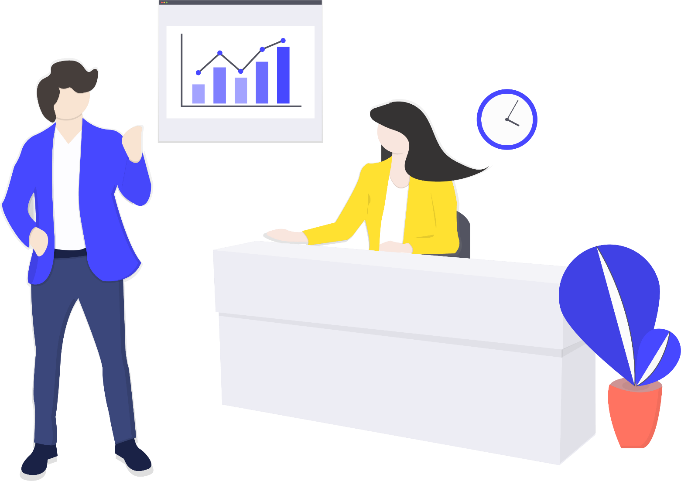 Logo
电话客服培训PPT
课件培训,专业上岗指导
Yuan Company Telephone Service Training
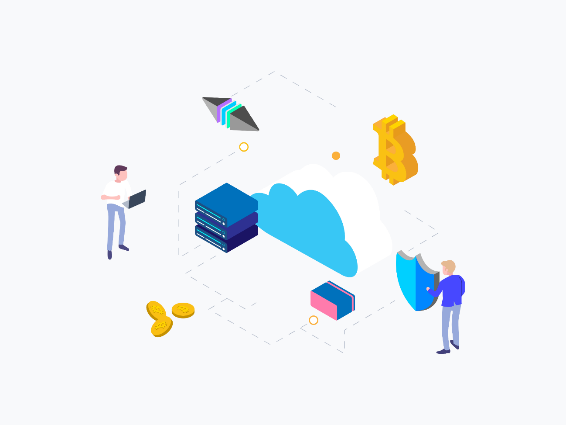 目录 
CONTENTS
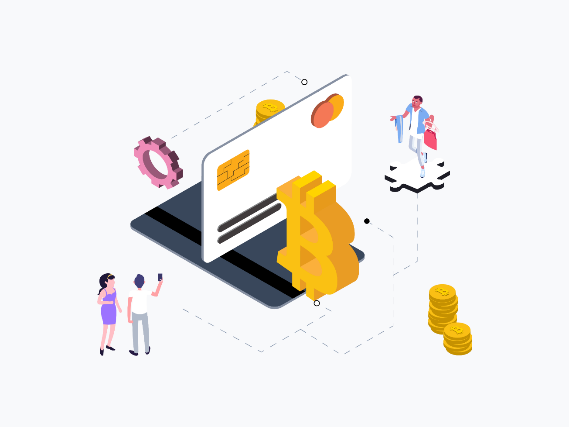 01  客服中心岗位描述02  客服中心电话技巧03  客服中心处理投诉问题
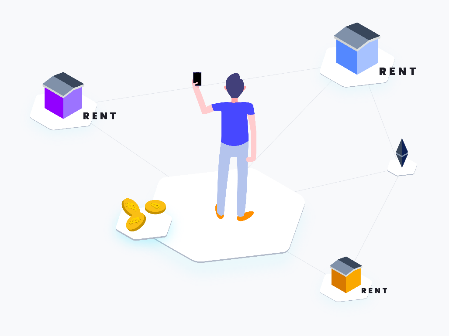 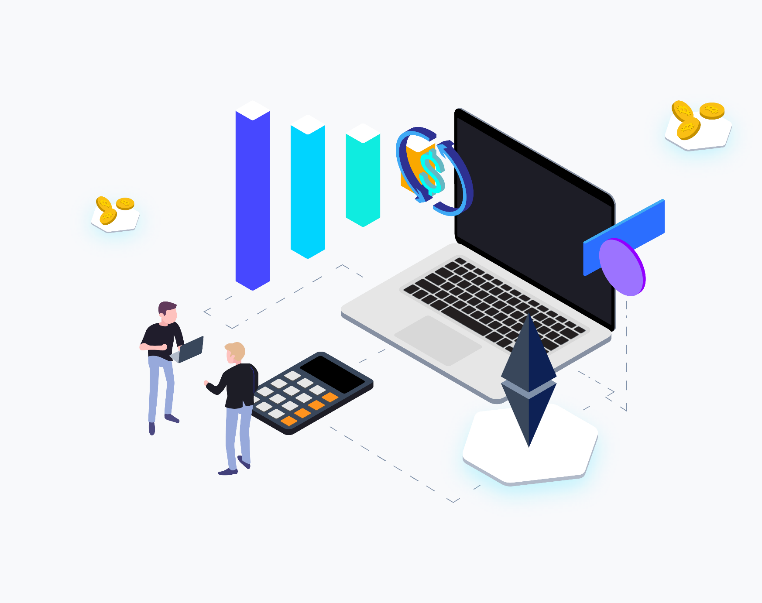 1
First
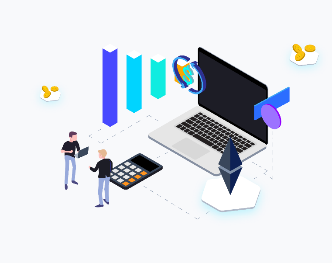 第一章   客服岗位描述客服中心工作内容
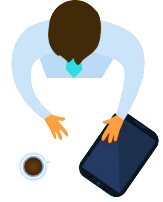 售前咨询与产品介绍：
主要工作内容：负责接听客户来电，做好产品咨询与产品报价，解决客户对公司对产品的使用过程中出现的一系列问题。
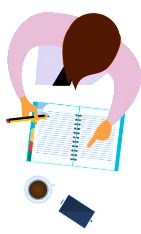 售后服务：
主要工作内容：负责接听客户来电，做好产品咨询与产品报价，解决客户对公司对产品的使用过程中出现的一系列问题。
第一章   客服岗位描述-客服中心工作要求
一，为人诚信，工作积极主动，
      具有高度   的敬业精神和团体合作精神。
在工作过程中，应保持热情诚恳的工作态度；
具体内容自行添加，详细内容自行添加。
做好解释与回访的同时，要语气缓和，不骄不躁；
具体内容自行添加，详细内容自行添加。
遇到很难处理的问题时，悉心向客户说明原因，直到客户满意为止；
具体内容自行添加，详细内容自行添加。
始终信守“把微笑融入声音，把真诚带给客户的诺言”。
具体内容自行添加，详细内容自行添加。
第一章   客服岗位描述-客服中心工作要求
二，具有良好的沟通协调能力，分析判断能力，情绪消化能力，应变能力及学习能力，表达能力。
工作中服务周到、业务熟练、准确无误地为用户解答软件的操作使用问题和注意事项；
具体内容自行添加，详细内容自行添加。
工作时要求使用流利的普通话及规范地服务用语，语音亲切柔和，话语清楚流畅；
具体内容自行添加，详细内容自行添加。
工作中耐心解答客户提出的各种问题，做到有问必答；
具体内容自行添加，详细内容自行添加。
做到“四个一样”，即：闲时忙时一个样；难易电话一个样；顺不顺利一个样；有无检查一个样。
具体内容自行添加，详细内容自行添加。
第一章   客服岗位描述-客服中心岗位职责
重点工作一
接 听 客 服 热 线;  解 决 客 户 问 题，保 证 客 户 满 意;
BUS STOP
重点工作二
反 馈 客 户 提 出 的 意 见，建 议  和 投 诉; 老 客 户 的 回 访 与 维 护.
重点工作三
对 咨 询 的 客 户 做 详 细 记 录、统 计每 天 ;定 时 提 交 相 应 的 工 作 记 录 表 格
重点工作四
完 成 领 导 交 办 的 其 他 工 作 任 务
相关并符合整体语言风格。
第一章   客服岗位描述-客服中心影响与地位
通过与客户的良好沟通向客户推介新产品、新业务，收集市场需求信息，进行客户关系管理
通过优质服务提升客户满意度，增强客户忠诚度，保持市场存量
具体内容自行添加，详细内容自行添加。
具体内容自行添加，详细内容自行添加。
努力做到零投诉！心心沟通！微笑服务！
通过老客户给公司带来新客户是这个团队最大的认可鼓励与荣誉
具体内容自行添加，详细内容自行添加。
具体内容自行添加，详细内容自行添加。
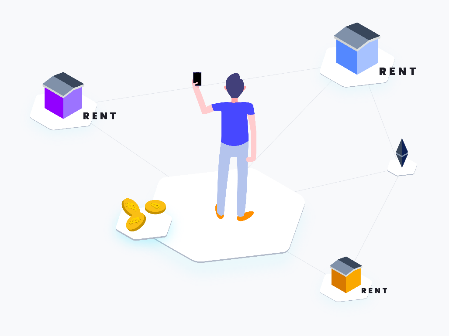 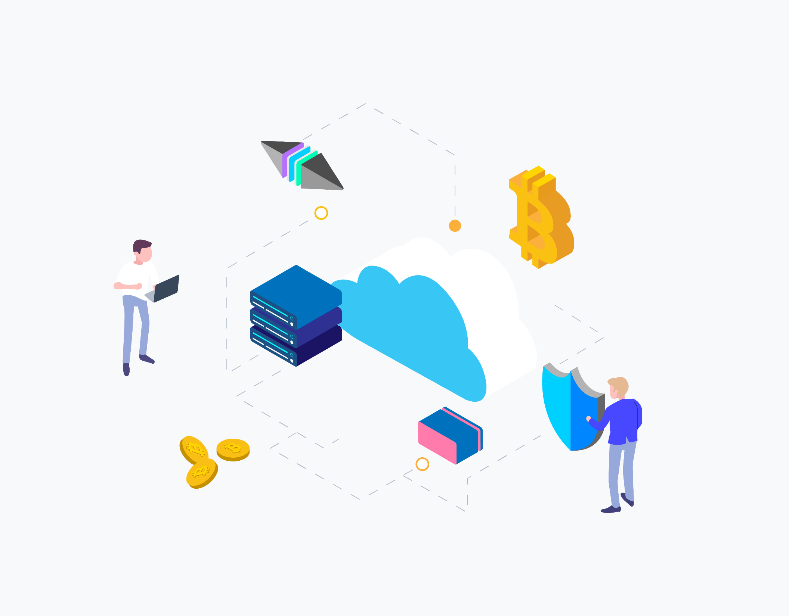 2
First
第二章   客服中心电话技巧
电话响三声再接
拿起电话说“你好”
微笑着说话
尽量缩短“请稍等"的时间
让客户知道你在干社么
信守对通话对方做出的承诺
不小心切断电源，应主动回拨电话
等对方挂完电话以后再挂电话
第二章   客服中心电话技巧
电话旁边准备好备忘录和笔
接电话的姿势要准确
记下交谈中的所有信息  （ a、 认真准备好你要说的话；b、记下你说话内容的要要点；c、记下通话达成的意向点 ）
 将常用号码制成表格贴于电话旁边    
传达日期、时间一定要再次确认
如果对方不在请留下易于理解的信息
TEXT HERE
72%
Supporting text here
第二章   客服中心电话技巧-态度准备
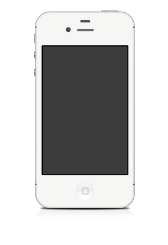 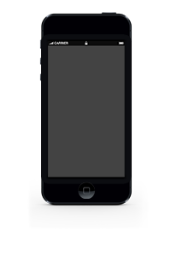 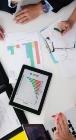 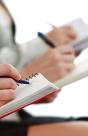 体现“我能解决”的态度
带上你的微笑
打电话时即使没人看见你，也要表现出自信的样子;
你的自我形象越好，你就越有可能显示出销售所需要的信心  ；    
端正的姿势对你的精神与声音均有裨益。
VS
具有“不能解决”态度的人思维消极，感觉无力；
具有“我能解决”态度的人思维积极，时刻准备接受挑战 。
输入你的文字
输入你的文字
99pts
81pts
97pts
78pts
83pts
87pts
第二章   客服中心电话技巧-态度准备
我有必要的顾客服务、技术咨询等部门的
电话号码和有关人员的名单；
我备好了用以有效地记录打电话时获得的信息；
我备有必要的产品或服务的信息，以便回答问题时使用；
我有一种特殊的方法把我需要随访的信息存档；
我有许多相关的设施是我的工作变得更容易。
你知道如何安排自己的工作环境吗 ？
第二章   客服中心电话技巧-态度准备
问题1：是否了解你的客户
正在使用的产品 ？
经常出现的问题 ？
此类问题的常见解决办法？
问题2：是否掌握产品知识
产品熟悉程度 ？
产品优缺点  ？
产品常见问题 ？
第二章   客服中心电话技巧-态度准备
如何代接电话?
告知对方当事人不在的理由以及回来的时间；
询问对方的工作单位、姓名和职位；
可根据情况酌情   处理，事后及时登记并予以确定表示会尽快转达；
接到抱怨或投诉电话时，表示尽快处理。如不是本部门的责任，应把电话转给相关部门或人士，或告诉来电者该找哪个部门，找谁和怎么找；
来电找的同事正在接电话时，告诉对方他所找的人正在接电话，主动询问对方是留言还是等一会儿。切忌让对方莫名久等  。
第二章   客服中心电话技巧-沟通时的注意事项：
注意事项:
语气亲切热情，随时保持微笑；声音正确：吐字清晰，发音标准，音调稍微提高；态度正确，不得辱骂用户；能一次听清问题，反映迅速并流利进行解答；
与用户约定时间要准时；                                                               不要答非所问，并仔细确认电话号码；认真聆听，手持电话时不要和同事说话；打电话时应在铃声响3声后方可挂机；必要时请对方重复，对方无法了解时，换一种说法；
第二章   客服中心电话技巧-电话服务的礼貌用语:
礼貌用语
情 景
E 骚扰电话时 
F 确认号码时 
G 遇用户表扬、感谢时 
H 遇电话声音吵杂时
A 遇用户声音小时   
B 遇用户讲话急且快时    
C 没听清用户说话时 
D 询问用户姓氏时
A  对不起，我这边听的不太清楚，请您声音稍大点
B  对不起，请您稍慢点！ 
C  对不起，请您再说一次好吗？ 
D  请问您贵姓？ 
E  对不起！如您没事，请挂机！
F  请问您的号码是……是吗？ 
G  不客气（这是我们应该做的） 
H  对不起！电话声音有点不清楚，我稍后再跟您联系，再见！
第二章   客服中心电话技巧-电话服务的礼貌用语:
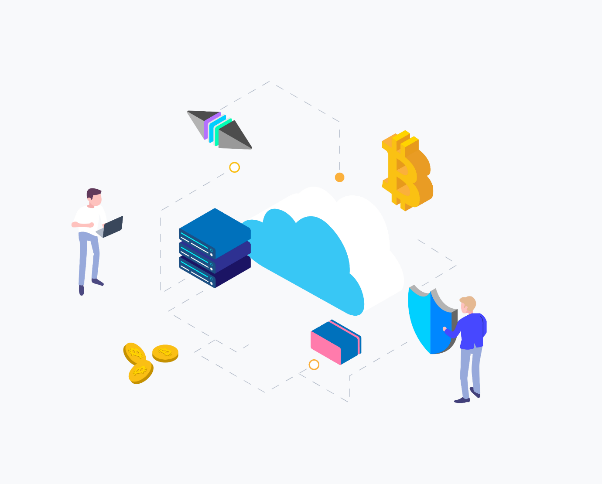 客 服 禁 用 语：
你好、要不要、试用、在不在、中奖、免费、什么、喂、啊、嗯、嘛、喔等一些习惯性口语；
常 用 语：
您好、好的、谢谢、请问、请讲、请稍等、很抱歉、打扰您了、不客气、很高兴为您服务、祝您节日快乐、祝您工作顺心、再见；
第二章   客服中心电话技巧-5W2H:
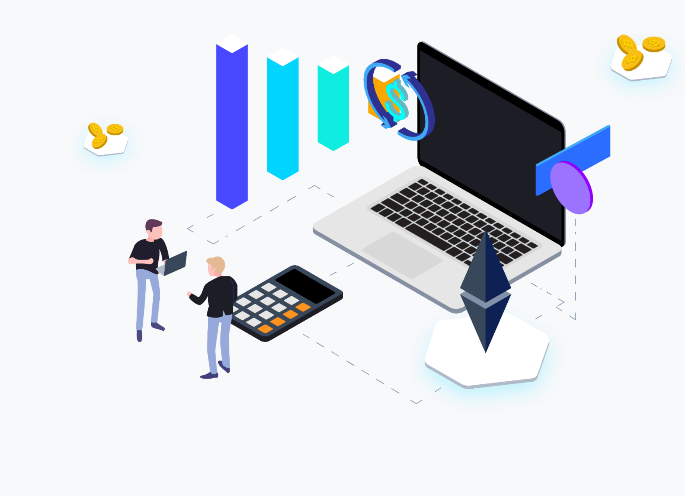 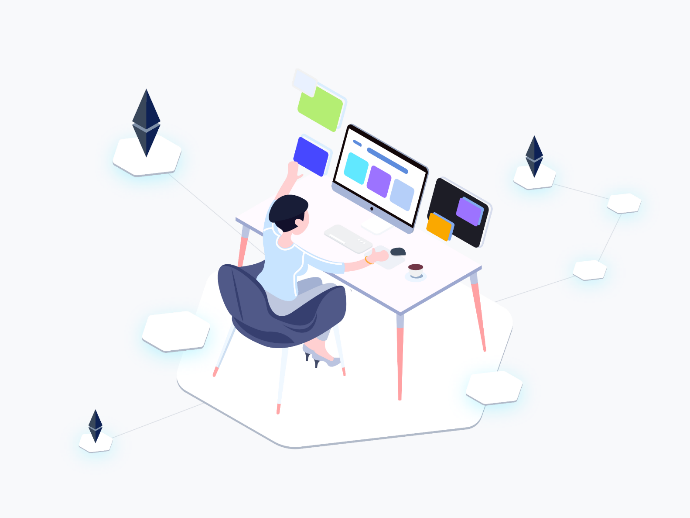 3
Third
第三章   客服中心处理投诉问题
原因分布：
1%     由于买方人员无法联系。
3%     由于营业地点变更
5%     由于顾及其他朋友关系
9%     由于竞争者争取客户
14%   由于客户对服务不满意
68%   由于卖方人员态度冷淡
客户另找卖主的原因？
第三章   客户投诉的原因
工作达标情况
客户希望他们的问题能得到重视 
希望被尊重
能得到相关人员的热情
获得优质服务，能使他们的问题得到圆满的解决
第三章   如何看待客户的投诉和投诉的客户
客户投诉：
客户投诉是给我们改进服务的机会
客户投诉是我们将不满的顾客转变为最忠实顾客的机会
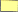 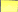 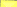 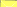 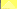 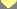 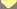 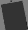 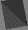 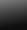 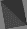 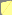 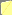 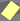 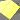 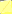 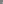 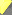 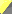 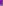 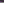 第三章   客服中心处理投诉问题-投诉客户的类型 :
质量监督型客户
改进服务/产品质量
噩梦型客户
纠缠不清，无法沟通
温和型客户
不露声色，难以判断
理智型客户
谈判专家，据理力争
愤怒型客户
恶语相向，歇斯底里
粉丝型客户
分享对产品的满意
第三章   客服中心处理投诉问题-投诉客户的类型 :
第三章   客服中心处理投诉问题
处 理 投 诉 的 大 忌
缺少专业知识 
怠慢客户 
缺乏耐心，急于打发客户 
允诺客户自己做不到的事 
急于为自己开脱 
可以一次解决的反而造成客户升级投诉
第三章   客服中心处理投诉问题
客 户 投 诉 用 语
客户说话时，认真听取和记录客户反应的问题；
不要随时打断客户说话,在聆听和记录的时候要对客户有所回应；
常用“恩、对、是、好”等肯定的词语表示对客户的尊敬。
对于业务类的投诉
对于服务态度方面的投诉
“您反映的问题，我们会尽快向上级部门反映  ，并在２天内给您答复，好吗？”
＂很抱歉，我理解您现在的心情，我代表我们公司给您道歉，我们会对您反映的情况进行核查，最后给您一个答复，好吗？”
第三章   客服中心处理投诉问题
善 用 “我” 替 代 “你 ”
习惯用语:  你错了, 不是那样的！
专业表达：对不起我没说清楚，但我想......

习惯用语:如果你需要我的帮助，你必须......
专业表达：我愿意帮助你，但首先我需要......．
习惯用语 ：听着，那没有坏，所有系统都是那样工作的。
专业表达 ：那表明系统是正常工作的。让我们一起来看看    到底哪儿存在问题

习惯用语 ： 你没有弄明白，这次听好了。
专业表达 ：也许我说的不够清楚，请允许我再解释一遍
第三章   客服中心处理投诉问题
回 复 投 诉 时
     开场白  ：“您好，请问你是***先生（女士）吗？
 联 系 到 投 诉 人 时“您好！我是xx公司的客服，您曾经向我们反映的***问题（投诉内容），我们进行了仔细的核查，我想给你解释一下，（ 或者：我把核查的结果给您说一下好吗？ ）
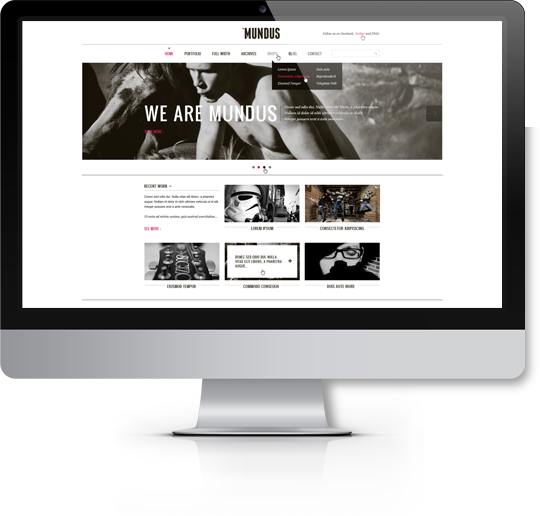 客 户 对 回 复 认 可 时
A  “好的，您还有什么其他问题吗？
B   若有，则继续处理
C  “如果您还有什么意见或建议，欢迎你拨打客户服务热线***，我们会及时为你处理，打扰您了。谢谢！再见！
第三章   客服中心处理投诉问题
客户对回复不认可时
 “很抱歉，您看这样好吗/我们再核查一下，尽快回复您，可以吗？
 若 客 户 同 意 ：
“我们会尽快给你答复的，谢谢！再见！” 
若客户不同意时，要求立即回复 ：
 “很抱歉，对于您反映的问题我 们必须通过相关部门进行核查以后，才能回复您，希望您能体谅！我们会尽快给你一个答复的，好吗？”
第三章   客服中心处理投诉问题
遇 到 疑 难 问 题 时
遇 到 疑 难 问 题 时
对不起！这个问题我帮您了解清楚后再与您联系好吗？
对不起！关于这个问题，请您拨打****（电话号码）咨询好吗？
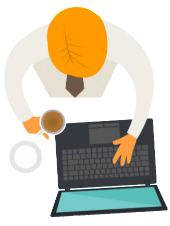 用户说没时间时：不好意思打扰您了，您看我何时给您打电话方便呢？
 用户说对产品没有信心时：您是否方便告诉我是什么原因吗？
第三章   客服中心处理投诉问题
93%
客 户 投 诉 完 以 后
82%
70%
A     ”很抱歉,先生(女士),因为我们的工作给您带来不便,非常感谢您反映的情况.”
B     ”您所反应的具体情况我已经了解了，并且做好了记录,我想再给您确认一下,好吗?”
C    (复述客户所说的内容)”＂请问您还有一些补充的吗？“
D  （若没有补充）＂您反映的问题，我们会立刻转给相关部门核查，并给您一个满意的答复，好吗？
68%
第三章   自我压力缓解
总 结 语
圆 润 沟 通 靠 功 底
您的内容打在这里或通过复制您的文本后在此框中选择粘贴并选择只保留文字。
审 时 度 势 是 关 键
审 时 度 势 是 关 键
您的内容打在这里或通过复制您的文本后在此框中选择粘贴并选择只保留文字。
您的内容打在这里或通过复制您的文本后在此框中选择粘贴并选择只保留文字。
宽 容 耐 心 是 基 础
宽 容 耐 心 是 基 础
您的内容打在这里或通过复制您的文本后在此框中选择粘贴并选择只保留文字。
您的内容打在这里或通过复制您的文本后在此框中选择粘贴并选择只保留文字。
五大问题
问题二
问题五
改善方法四
问题三
问题一
产品报价表。
接听电话小记模板。
问题反馈表。
客户分类。
客服话术整理。
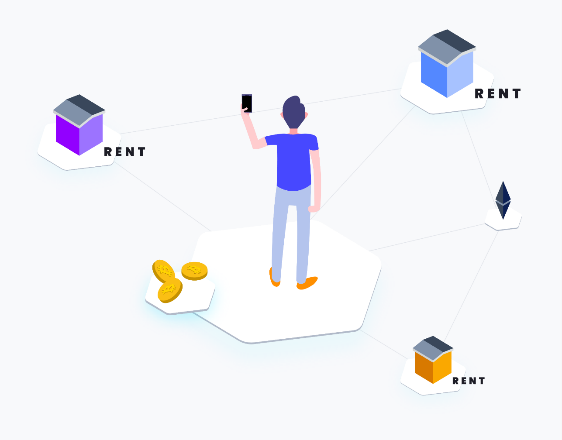 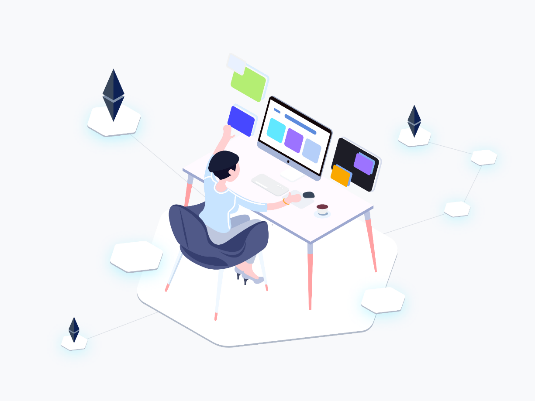 THANK 
WATCHING